Zombie Pandemic
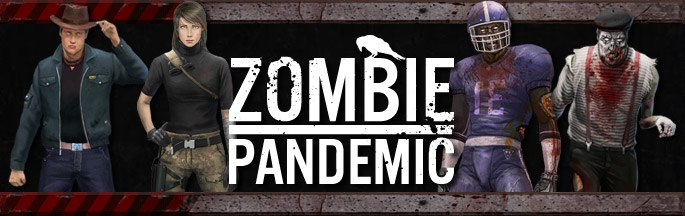 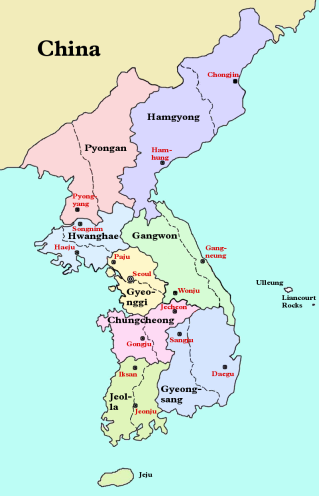 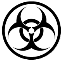 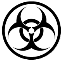 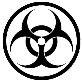 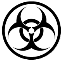 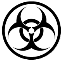 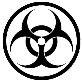 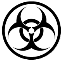 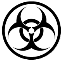 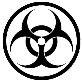 Components
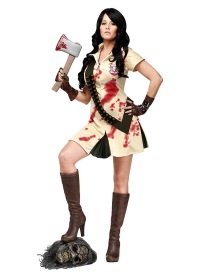 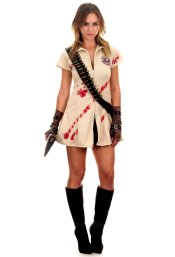 Map projected on magnetic board. 

3 character magnets

Colored magnets (20 of each color - RBG)  

27 Province Cards (+3 zombie cards)
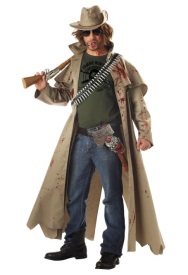 Jeolla-do
Gyeongsang-do
Jeju-do
Zombies
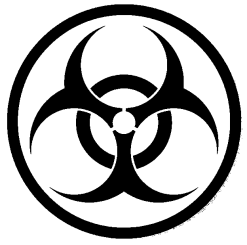 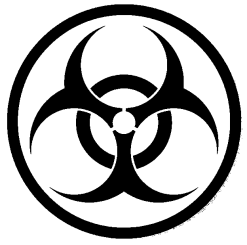 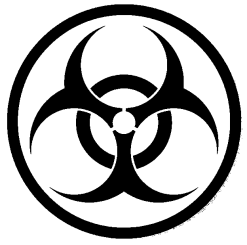 Types of Zombies
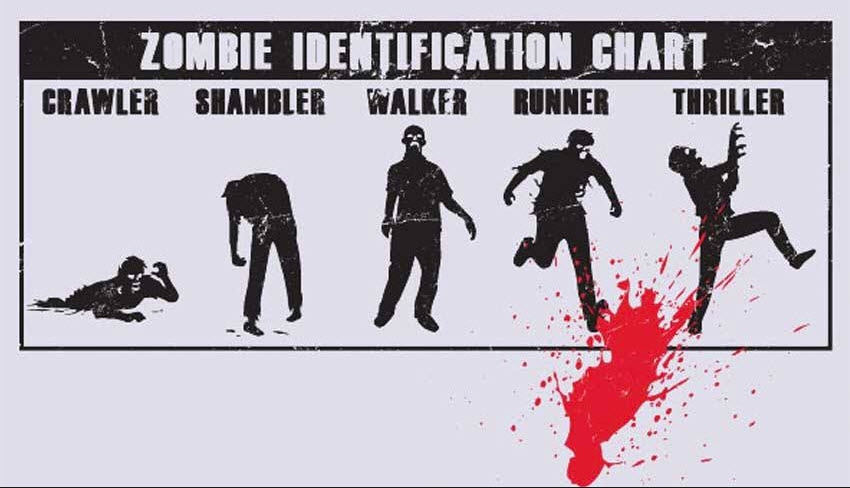 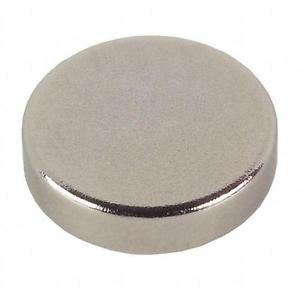 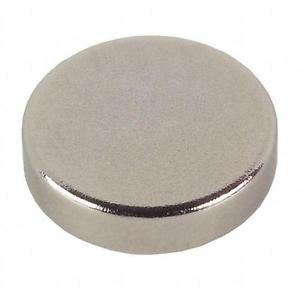 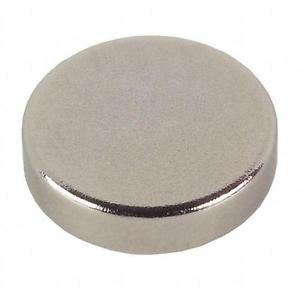 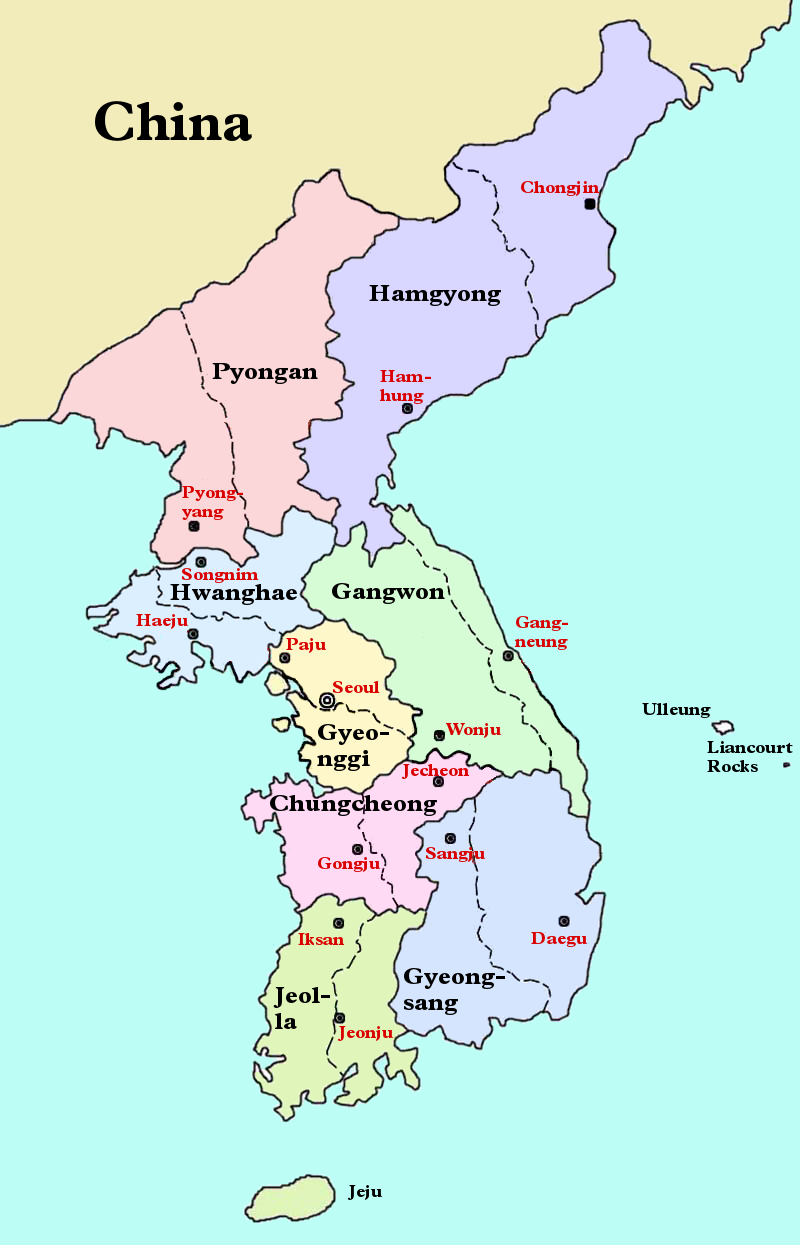 +1
Set Up
Use the projector against a magnetic board to serve as the game board.  

Draw cards until the first outbreak occurs (see “Draw Cards” slide)  

Split the class into three groups, giving each group a character. 

All groups start in Seoul (Gyeonggi Province)
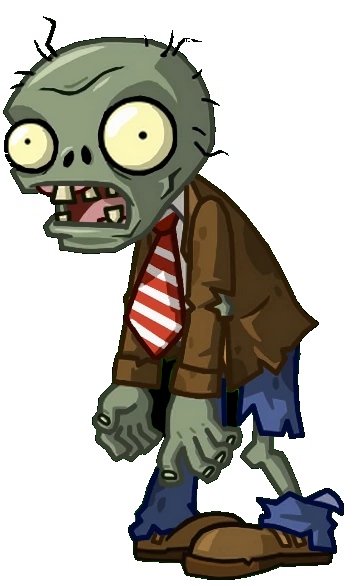 Rules
Each turn 
Each player (group) may take 3 actions (see ‘action’ slide) 
Draw 3 cards and place magnets (see ‘Draw a card’ slide)
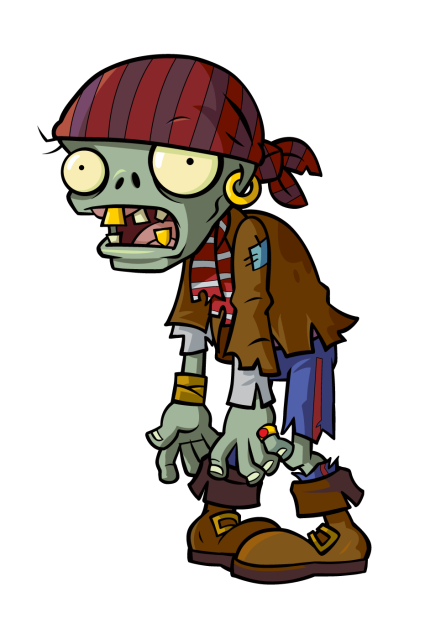 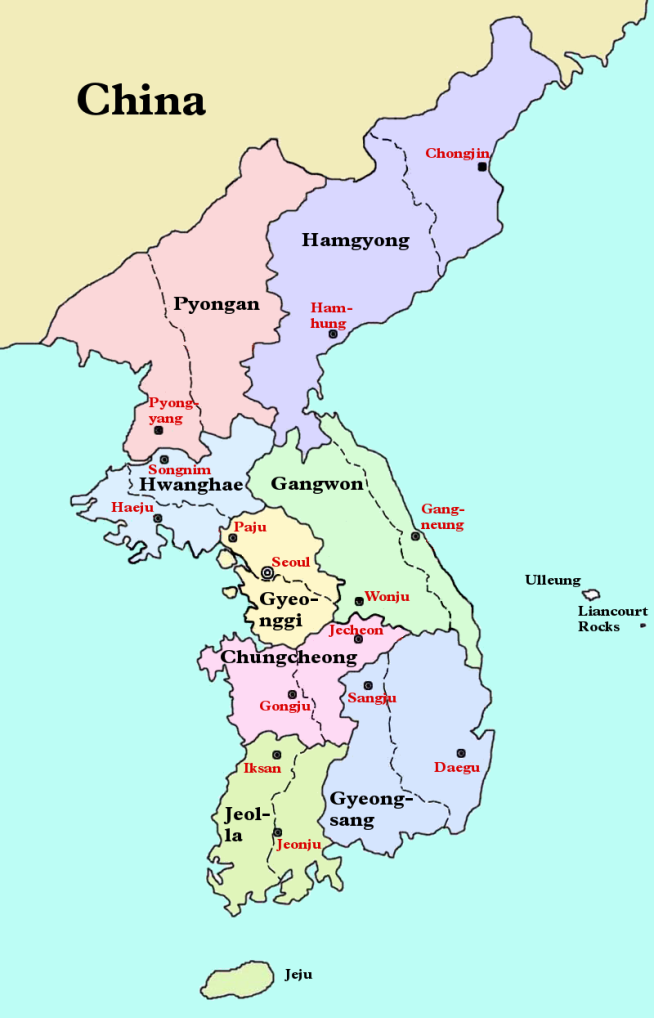 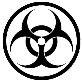 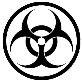 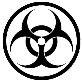 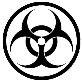 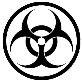 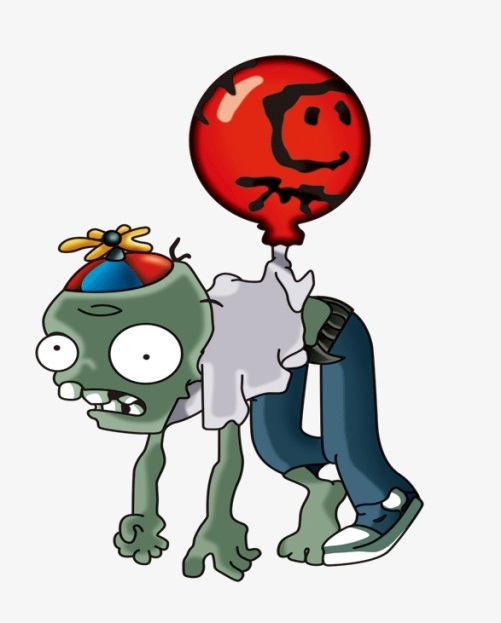 Draw a Card
Teacher will randomly select a card.  

The cards are the provinces (or “zombie”).  

We will add magnets to that province according to the province name and the color of the card.  


If there are zombies (of the same color) there already, a magnet will be placed on each connecting province in addition to the drawn card.  

Cards will be placed in a discard pile until a ‘zombie’ card is drawn.  When the zombie card is drawn, shuffle all the cards again.  Repeat until the end of the game.
Gyeongsang-do
Zombies
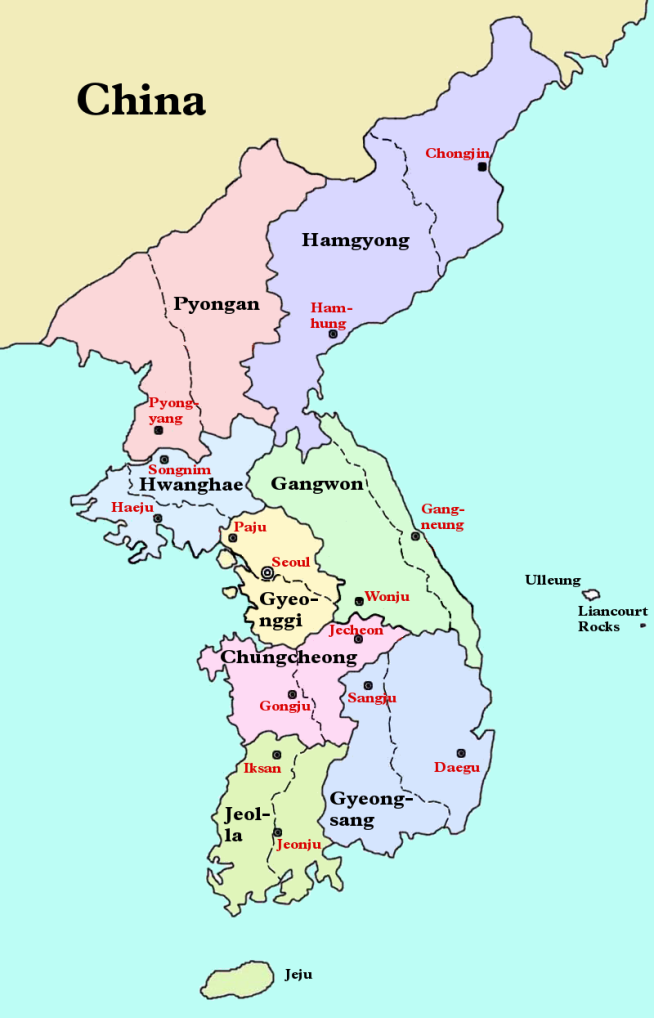 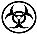 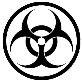 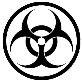 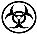 Actions
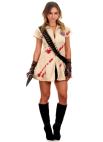 Move 1 space
You can move to Jeju from Jeolla-do but it costs an additional action
Also, the zombie virus can’t spread from Jeju.   

Kill 1 zombie 
EASY ~ any color
HARD ~ characters can only 		kill certain zombies
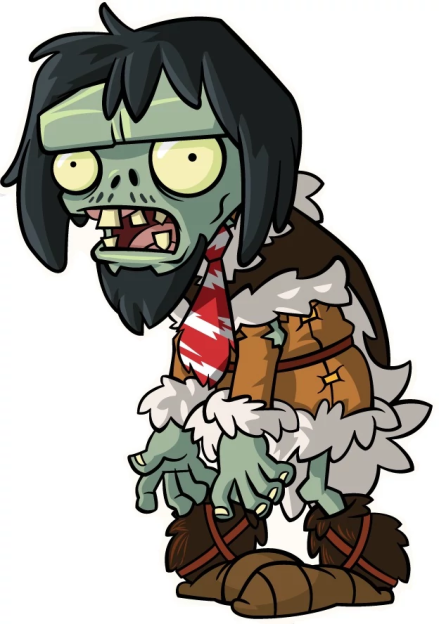 Eradicate Zombies
If you are able to eliminate all of a certain color, that color of magnet will no longer be placed on the board. 

If you eradicate all zombie types, you win!! 

But if class finishes or no more magnets are available for a color, you lose.  
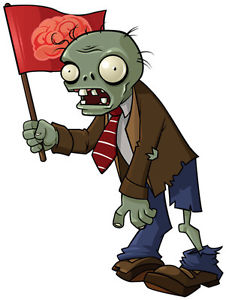 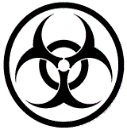 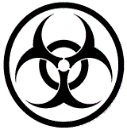 Choose a Game Mode
Easy = a player can kill any type of zombie

Hard = players may only kill zombies 	according to their cards (see below)
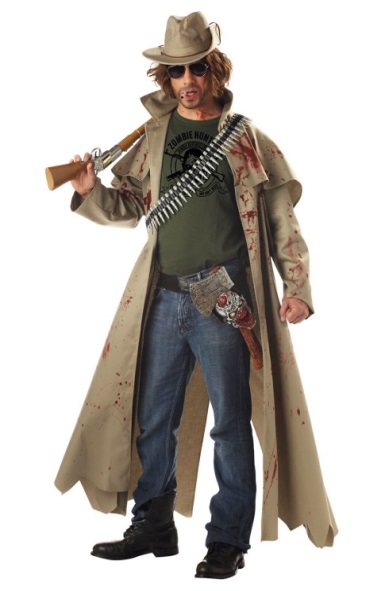 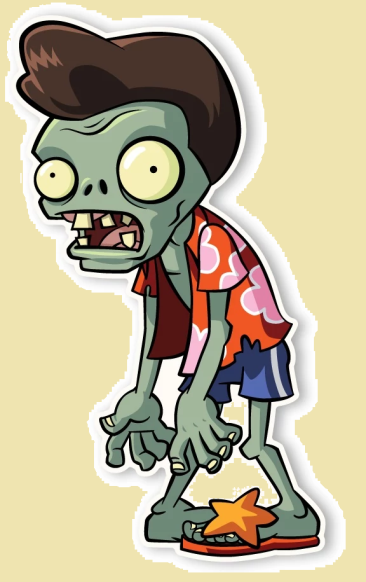 This player can only kill green and blue zombies.
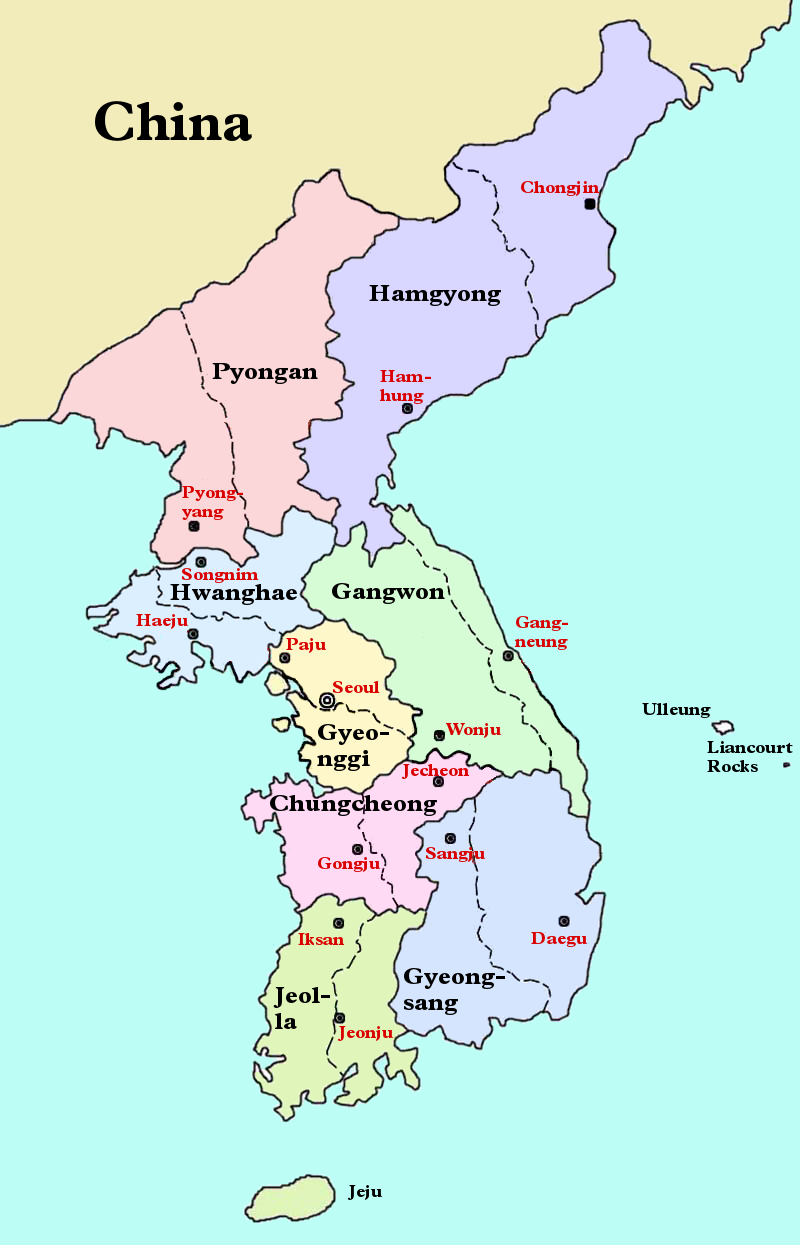 WIN
LOSE
+1
Alternate Rules
There may be up to 5 players at a time in the game.  

However, during the “draw cards” phase, draw as many cards as there are players.
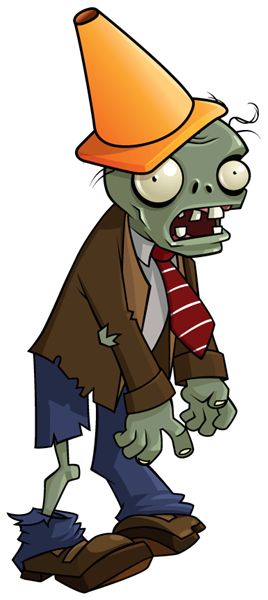 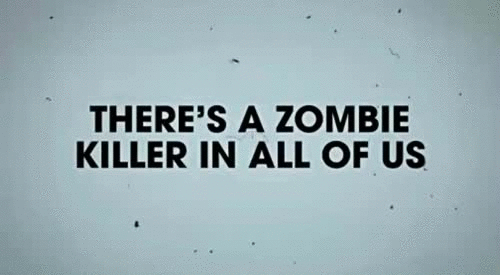 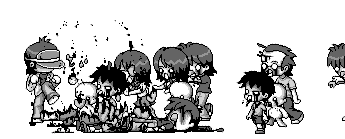 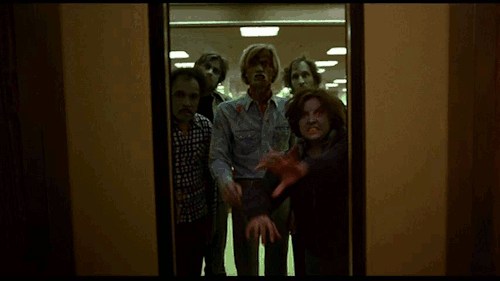